What is our direction in traffic?
Lukáš Vacek and Václav Kučera
GACR Project 20-01074S
Our problem
Numerical flow in the junction
Unique approach
Some advantages
Some disadvantages
We will finish the paper soon
Multiple fluids
Pseudo 2D junction
Fundamental diagrams based on micromodel
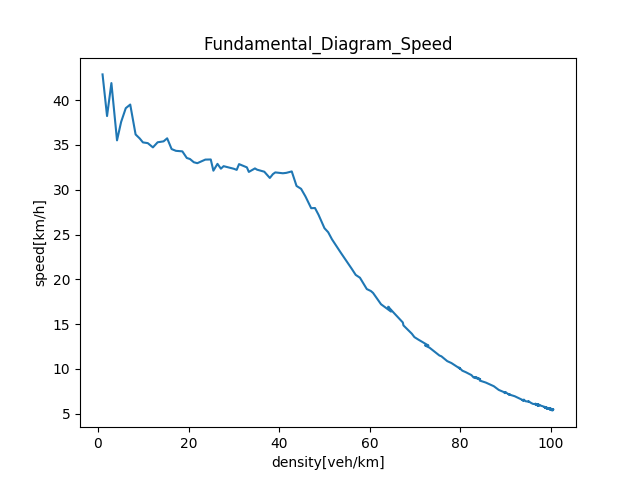 SUMO
Cooperation with ČVUT